L’égalité entre femmes et hommes dans l’administration cantonale
Maribel Rodriguez
Déléguée à l’égalité
Cheffe du BEFH
29 novembre 2018
Plan
Le personnel de l’Administration cantonale vaudoise (ACV) en quelques chiffres
Le cadre légal : la Loi sur l’égalité entre femmes et hommes (LEg)
Missions et rôle du BEFH à l’ACV
Pistes d’action pour l’égalité
Le personnel de l’ACV en quelques chiffres
Source : les Chiffres de l’égalité, 2018, BEFH et Statistique Vaud
[Speaker Notes: EFFECTIFS : 
L’Etat de Vaud est le plus grand employeur du canton Au 31 décembre 2017, avec plus de 34’000 personnes (34 739) qui sont employées dans la fonction publique cantonale. 

PART DE FEMMES/HOMMES: Les femmes sont majoritaires (64 %) en raison principalement du poids des branches Enseignement et Santé largement féminisées. 

TAUX D’OCCUPATION Comme on peut le voir sur le graphique, le taux d’occupation varie selon le sexe : les femmes travaillent majoritairement à temps partiel, les hommes à plein temps. Le taux d'occupation moyen des femmes atteint 78 %, celui des hommes, 93 %.
En 2016, 58% des femmes ont un taux d’occupation inférieur à 90%, seuls 20% des hommes travaillent à temps partiel.

Part de femmes à mettre en lien avec enseignement et santé, qui composent l’essentiel du personnel ACV (annuaire 2016), les métiers de l’enseignement représentent la principale catégorie avec 37% EPT, les soins (15% EPT) et le secteur administratif (13% EPT).

Dans enseignement, proportion importante de personnes occupées à temps partiel. Temps partiel concerne aussi hommes.]
Le personnel de l’ACV en quelques chiffres (2)
[Speaker Notes: CADRES : Si les femmes représentent la majorité du personnel, elles accèdent moins souvent aux échelons supérieurs de la hiérarchie de l’ACV. 
Elles sont surreprésentées dans les classes 1 à 10 (72 % des EPT), constituées notamment par les emplois dans les soins, dans l'éducation de la petite enfance ou encore dans l'administration générale ; juste majoritaires dans les classes 11 à 13 (51 % des EPT), représentées entre autres par les enseignant·e·s du post-obligatoire et seulement 32 % dans les classes 14 à 18, qui sont souvent associées à des postes à responsabilité hiérarchique.
Enseignement obligatoire : 9-11
Enseignement professionnel: 10-12
Enseignement postobligatoire : 11-12
Bibliothèque :gestion fonds 7-9; constitution de fonds : 9-11
__________________________________________________________________________
Etude auprès des cadres ACV (l’égalité parmi les cadres de l’ACV- 2012 Prof. F. Fassa et co
Enquête auprès de 1050 cadres (femmes et hommes)
Les femmes occupent une position hiérarchique inférieure à celle des hommes en dépit d’une formation initiale supérieure
Les femmes travaillent dans de plus petits services que les hommes, ce qui limite les possibilités de promotion
Les femmes obtiennent des responsabilités d’encadrement plus tardivement que les hommes et, le plus souvent, d’équipes plus petites.

Existence d’une double filière professionnelle chez les cadres:
Management: masculine
Expertise : féminine 
Les perspectives de développement de carrière sont divergentes]
Le cadre légal : la Loi sur l’égalité (LEg)
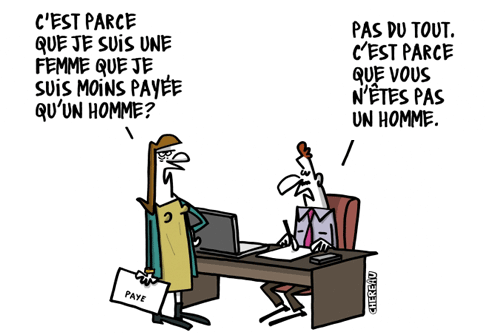 [Speaker Notes: Loi sur l’égalité découle (directement ) d’une grande mobilisation d’un demi million de personnes en Suisse le 14 juin 1991 qui ont fait grève pour montrer que l’égalité n’avançait pas.
S’applique à toutes les entreprises y c administrations publiques]
La LEg interdit toute forme de discrimination
Entrée en vigueur le 1er juillet 1996
Interdit toute discrimination, directe ou indirecte, fondée sur le sexe, dans le cadre des rapports de travail salariés de droit privé ou public (embauche, salaire, promotion, formation, licenciement) – art. 3 
Interdit expressément le harcèlement sexuel – art. 4
[Speaker Notes: Adoptée le 24 mars 1995, elle est entrée en vigueur le 1er juillet 1996.

Toutes les travailleuses et tous les travailleurs du premier au dernier échelon de la hiérarchie sont protégé·e·-s par la LEg, quel que soit l’employeur ou le type d’entreprise. Il n’y a aucune exception. ATTENTION : comme LEg implique rapport de travail, sont exclues les personnes suivantes : étudiant·e·s et indépendant·e·s (étude d’avocats: collaboratrice couverte par LEg mais pas associé·e)

Qu’est ce qu’une discrimination à raison du sexe ? (p. 9 brochure LEg)
Traitement différent entre un homme et une femme qui se fonde sur le sexe sans motif objectif
La loit interdit toutes les discriminations à l’égard des travailleuses et des travailleurs qui se fondent sur le sexe (art. 3). Cette interdiction vise aussi les inégalités qui reposent sur l’état civil, la situation familiale ou la grossesse. 

Interdiction de discrimination directe (qui se fonde explicitement sur le sexe ou un critère applicable à l’un des sexes) et indirecte (exemple : fixer une taille minimale pour un emploi alors que l’on sait que les femmes sont en moyenne plus petites qu’hommes).

L’obligation de respecter l’égalité entre femmes et hommes s’applique à l’ensemble de la relation de travail, depuis le dépôt du dossier de candidature jusqu’à la résiliation du contrat de travail. Exception : offre d’emploi n’est pas comprise, volonté explicite de législateur.

Art. 4 interdiction du harcèlement sexuel : définition du harcèlement sexuel figure dans loi. On va le voir ultérieurement.

Actuellement, un projet de révision de la LEg visant à mieux faire respecter l’égalité des salaires est en cours d’examen au Parlement,]
Missions et rôle du BEFH au sein de l’ACV
Mission (art. 3, alinéa 1, RLVLEg)
« proposer les mesures propres à garantir l’égalité entre femmes et hommes dans l’administration cantonale »
« d’assurer, en collaboration avec les services concernés, leur mise en œuvre et leur suivi » 

Plan de l’égalité de l’Etat de Vaud (proposition et suivi de mesures en faveur de l’égalité)

Information et conseil aux collaborateurs et collaboratrices

Information et conseil aux services
[Speaker Notes: Les missions du BEFH en matière d'égalité à l'ACV (Art 3 alinéa 1, du RVLEg) qui avaient été reconfirmées par le Conseil d'Etat le 20 juin 2018:
a.  « proposer les mesures propres à garantir l’égalité entre femmes et hommes dans l’administration cantonale »
b. « d’assurer, en collaboration avec les services concernés, leur mise en œuvre et leur suivi » 

Information aux collaborateurs et collaboratrices qui se sentent discriminées
Le BEFH peut être sollicité en cas de réponse négative à une demande de réduction du taux d’occupation (en particulier s’agissant du temps partiel pour les hommes). 
Directive DRUIDE 11.1.1. 
7. Les éventuels refus font l’objet d’une brève argumentation écrite adressée à la collaboratrice ou au collaborateur ainsi qu’aux responsables des ressources humaines des départements qui les transmettent au Bureau de l’égalité entre les femmes et les hommes pour information et analyse. 
8. En cas de refus, sur demande d'une des parties, le Bureau de l'égalité peut être amené à jouer les bons offices avec l’accord exprès de l’autre partie. 
Information et conseil aux collaborateurs et collaboratrices  - Information et conseil  aux services 

L’égalité est inscrite dans le programme de législature 2017-2022 au travers de plusieurs mesures.
Dont la mesure 3.3. poursuivre une politique faisant de l’Etat un employeur attractif et exemplaire 

(entre autres, favoriser pour les femmes et les hommes un meilleur équilibre entre vie professionnelle et vie privée; assurer la relève des cadres; valoriser et développer les compétences internes; développer la formation continue pour l’ensemble du personnel et en particulier pour les collaborateurs et les collaboratrices de plus de 50 ans; prolonger le congé paternité; favoriser une représentation égalitaire des femmes et des hommes dans tous les métiers, secteurs et niveaux hiérarchiques de l’ACV)]
Pistes d’action pour l’égalité
Recrutement
Promotion et détection des potentiels féminins 
Prévention du harcèlement sexuel
[Speaker Notes: Il est possible de promouvoir/réaliser l’égalité entre femmes et hommes par des actions concrètes, centrées sur le management et la gestion du personnel, c’est-à-dire sur des processus clé du management et de la gestion RH.
Ces processus peuvent concerner, je ne citerai que quelques-uns d’entre eux 
Recrutement
Promotion – évolution professionnelle, et plus particulièrement l’identification de potentiels féminins
Prévention du harcèlement sexuel

_____________________________________________
l’Etat de Vaud s’est doté d’un Plan pour l’égalité comprenant 7 mesures spécifiques : aménagement du temps de travail, temps partiel pour les hommes, augmentation du nombre de femmes cadres, partage du poste de travail, statistiques ventilées par sexe, communication sur le plan de l'égalité, encouragement de la rédaction épicène. 
Ce Plan a fait l’objet d’un Bilan en 2012 par le BEFH qui montre les avancées réalisées et les domaines qui doivent encore faire l’objet d’une attention particulière. Si l’on note une augmentation du nombre de femmes dans les positions de "cadres inférieurs" et "intermédiaires", les directions des services restent majoritairement en mains masculines. Il est également constaté que l’annualisation du temps de travail ainsi que le temps partiel masculin sont insuffisamment développés. 

Le Plan de l’égalité de 2004 comprend 7 mesures : 
Aménagement du temps de travail
Temps partiel pour les hommes
Augmentation du nombre de femmes cadres
Encouragement des postes partagés de travail  
Statistiques ventilées par sexe
Communication sur le Plan de l’égalité
Encouragement à la rédaction épicène.]
Recrutement
Comportements influencés par des stéréotypes ou des biais inconscients de genre

Double standard d’évaluation
Évaluation de la performance
Parentalité et disponibilité
[Speaker Notes: Une action pour l’égalité s’adressant aux personnes impliquées dans les procédures d’engagement du personnel, vise à procéder à un recrutement non discriminatoire. 
Comment éviter un traitement différencié dans l’appréciation des dossiers/des compétences et des expériences professionnelles ?

De nombreuses études montrent que l’on (homme ou femme indistinctement) a tendance à employer des standards différents selon que les individus appartiennent à un groupe social dévalorisé ou de statut inférieur (exemple, femme de 30 ans, pas assez d’expérience; homme de 30 ans a du potentiel). +Exemples page 6 brochure recruter. Ces standards différenciés renvoient aux stéréotypes et représentations concernant les femmes et les hommes, mais aussi l’univers du travail

Stéréotypes : lorsque l’on se représente l’image d’un leader on est conduit à penser à un homme plutôt qu’à une femme. Caractéristiques traditionnelles attachées au leadership : assurance, ambition, rationalité. Exemple : Évaluation de la performance des membres d’une équipe : femmes sont systématiquement jugées moins compétentes, moins influentes et moins susceptibles d’avoir joué un rôle de leadership dans le travail… 

Stéréotypes relatifs à la parentalité : Évaluation des charges familiales supposées ou réelles sont souvent relevées pour les candidatures féminines, mais demeurent invisibles dans l’analyse des dossiers masculins.

Maternité a un impact négatif, paternité un impact positif Page 9 brochure recruter 
Participant-e-s à une étude ont évalué le dossier de candidature de 2 personnes de même sexe également qualifiées, mais de statut parental différent. Les mères étaient pénalisées dans l’analyse de plusieurs critères, y compris la compétence perçue et le salaire initial recommandé. Les pères n’ont pas été pénalisés et ont parfois bénéficié d’une évaluation plus positive que les non pères.]
Recrutement (2)
Principes à respecter 
Définir et questionner les critères d’évaluation
Surveiller le cours des discussions
Prendre du temps pour la décision
[Speaker Notes: Pour s’assurer que processus de recrutement est non discriminatoire, il convient de respecter trois principes (brochure recruter, BEC/UNIL)
Définir et questionner les critères d’évaluation des dossiers
Poser les mêmes questions à propos de chaque dossier
Vérifier qu’aucun critère préétabli ne soit préjudiciable à un groupe de pers.
Éviter le recours à des critères informels pour favoriser/défavoriser une candidature

Surveiller le cours des discussions
Attirer l’attention de vos collègues sur d’éventuels biais dans l’appréciation des candidatures ou sur des stéréotypes de genre qui pourraient pénaliser, sans fondement, une candidature spécifique

Prendre du temps pour la décision
Prendre le temps de bien étudier les dossiers
Consacrer autant d’attention et de temps aux dossiers de candidature féminins et masculins
Prendre du recul : ralentir le processus permet de passer des stéréotypes inconscients à la réflexion rationnelle]
Promotion et détection des talents
Pistes d’évolution professionnelle
Détection des potentiels féminins
Accès équitable aux formations et cours de perfectionnement professionnel
[Speaker Notes: S’agissant des actions et comportements favorisant la progression de carrière du personnel, il s’agit de s’assurer que les femmes puissent acquérir des compétences nouvelles . 

On l’a vu auparavant, selon l’étude réalisée auprès des cadres de l’ACV, mentionnée auparavant, les femmes suivent une voie de carrière caractérisée par l’expertise alors que les hommes tendent à suivre une voie managériale, ouvrant sur des possibilités d’avancement professionnel. 

D’autres études montrent que les femmes peuvent s’autolimiter par rapport à leur évolution professionnelle. Par ailleurs, le contexte professionnel et social véhicule des images associées aux différentes fonctions et métiers, une femme est plus spontanément associée à un poste de cadre intermédiaire dans un domaine administratif, un homme à un poste de cadre supérieur. 

Il convient d’être conscient de ses propres stéréotypes à l’égard de l’évolution professionnelle. 
Il s’agit de ne pas conseiller ou induire implicitement des pistes d’évolution professionnelle sur la base de stéréotypes au détriment des souhaits et compétences réelles de ses collaboratrices ou collaborateurs. 
Proposer  au personnel sous vos ordres des pistes d’évolution professionnelle  implique d’être à l’écoute et de tenir compte des souhaits d’évolution professionnelle tant des femmes que des hommes lors des discussions informelles et des entretiens avec la hiérarchie et les ressources humaines; 
Plus largement avoir des plans d’évolution professionnelle attractifs et incitatifs pour les femmes

Comment identifier le potentiel de vos collaboratrices ? Par ex. en leur proposant des remplacements sur des postes à responsabilité limités dans le temps (congé maternité, ou autre) afin qu’elles puissent prendre conscience de leurs compétences et aptitudes à occuper un tel poste

Garantir un accès équitable aux femmes et aux hommes aux formations et cours de perfectionnement professionnel]
Prévention du harcèlement sexuel
Loi sur le travail (LTr) , article 6, alinéa 1, et ordonnance 3 relative à la loi sur le travail : 
«Pour protéger la santé des travailleurs, l’employeur est tenu de prendre toutes les mesures dont l’expérience a démontré la nécessité, que l’état de la technique permet d’appliquer et qui sont adaptées aux conditions d’exploitation de l’entreprise. Il doit en outre prendre toutes les mesures nécessaires pour protéger l’intégrité personnelle des travailleurs.»
Loi sur le personnel de l’Etat de Vaud, art. 5, alinéa 3 :
« Le Conseil d’Etat prend les mesures nécessaires à la protection de la santé et de la personnalité des collaborateurs, en particulier par des dispositions de lutte contre le harcèlement et le mobbing.»

Groupe Impact : info.impact@vd.ch
[Speaker Notes: Comme évoqué auparavant, l’art. 4 LEg interdit expressément le harcèlement sexuel 
«Par comportement discriminatoire, on entend tout comportement importun de caractère sexuel ou tout autre comportement fondé sur l'appartenance sexuelle, qui porte atteinte à la dignité de la personne sur son lieu de travail, en particulier le fait de proférer des menaces, de promettre des avantages, d'imposer des contraintes ou d'exercer des pressions de toute nature sur une personne en vue d'obtenir d'elle des faveurs de nature sexuelle.»

Dans l’évaluation de toute situation de harcèlement c’est le ressenti de la personne victime qui prime et non l’intention de la personne «auteure».

La loi sur le travail, la loi sur le personnel de l’Etat de Vaud composent le cadre légal. L’art. 5. al 3 de la LPers reprend l’art. 328 du CO (code des obligations) qui réfère à l’obligation de l’employeur de protéger la personnalité du travailleur-euse et interdit le HS.

A votre disposition pour vous accompagner dans ces démarches, vous avez le groupe Impact, entité indépendante, rattachée administrativement à la Chancellerie d’Etat et fonctionnellement à la présidence du Conseil d’Etat
Le groupe impact est chargé de la gestion des conflits et du traitement des situations de harcèlement psychologique (mobbing) et sexuel au travail et répond à l’obligation légale faite à tout employeur de protéger la santé et la personnalité des travailleurs.
Le groupe Impact reçoit confidentiellement et rapidement les collaborateurs et collaboratrices de l’Administration cantonale vaudoise et de certaines institutions ou établissements affiliés. 
Le BEFH se tient également à votre disposition pour vous conseiller et orienter dans ce type de situation.]
Liens utiles
Bureau de l’égalité entre les femmes et les hommes (BEFH) 
www.vd.ch/egalite

Les chiffres de l’égalité, BEFH et StatVaud, 2018

Salaire promotion licenciement harcèlement… la Loi sur l’égalité vous protège, BEFH, 2017

Respecte le respect. Campagne de sensibilisation contre le harcèlement sexuel, BEFH, Artanes, Santé sexuelle, CEPV, 2018

Mobbing et autres formes de harcèlement. Protection de l’intégrité personnelle au travail, SECO, 2016